ПОЛИТИЧЕСКАЯ СИСТЕМА
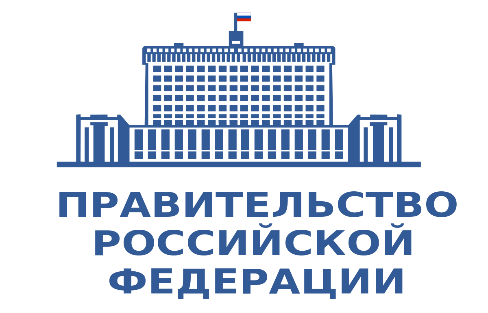 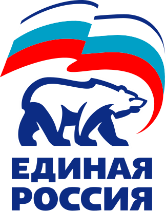 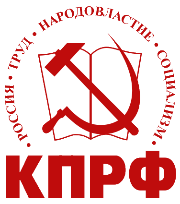 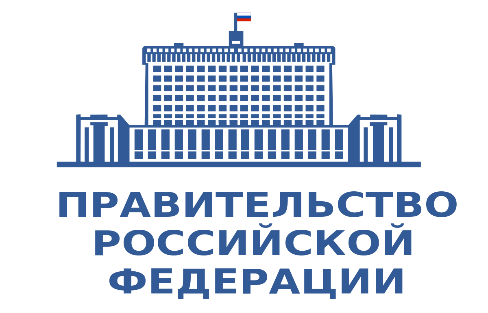 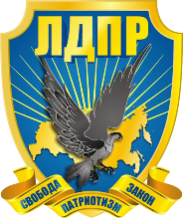 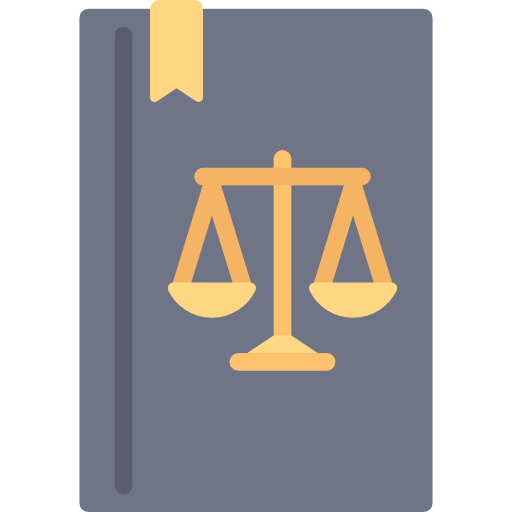 ПОЛИТИЧЕСКАЯ СИСТЕМА — это совокупность политических институтов и норм, взаимодействующих между собой с целью осуществления политической власти и управления обществом.
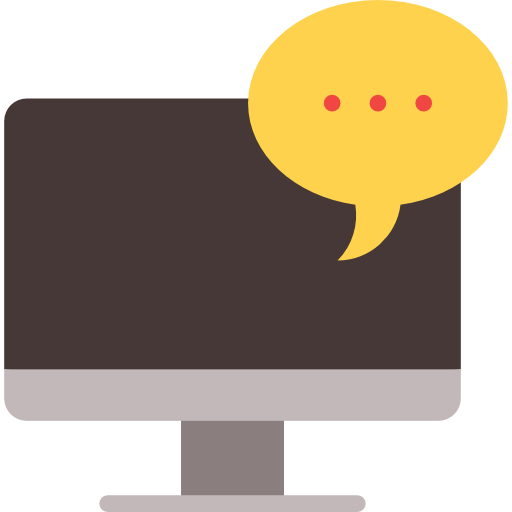 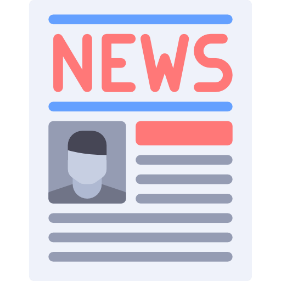 ФУНКЦИИ ПОЛИТИЧЕСКОЙ СИСТЕМЫ
определение целей и направлений развития общества, выработка политического курса;
авторитетное распределение ресурсов (власть, статусы, престиж);
выявление, формулирование и обоснование интересов больших социальных групп;
политическая социализация и просвещение;
объединение народа (интеграция);
призыв к реализации политических прав (мобилизация);
подготовка и отбор политических лидеров;
выдвижение идей о реформировании общества;
формирование общественного мнения;
политическая коммуникация (обеспечение связи между элементами политической системы).
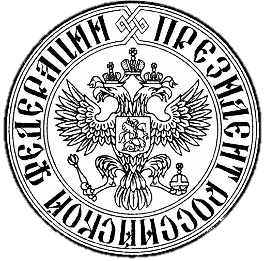 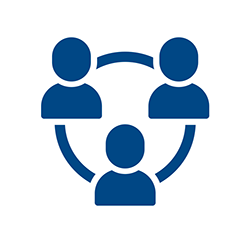 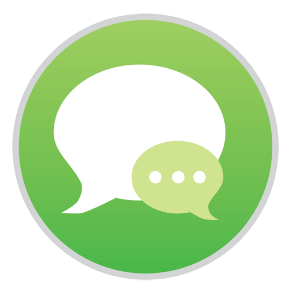 Средство массовой информации (СМИ) — периодическое печатноеиздание, сетевое издание, телеканал, радиоканал, телепрограмма, радиопрограмма, видеопрограмма, кинохроникальная программа, иная формапериодического распространения массовой информации под постояннымнаименованием (названием).
Средство массовой информации (СМИ) — периодическое печатноеиздание, сетевое издание, телеканал, радиоканал, телепрограмма, радиопрограмма, видеопрограмма, кинохроникальная программа, иная формапериодического распространения массовой информации под постояннымнаименованием (названием).
ТИПЫ ПОЛИТИЧЕСКИХ СИСТЕМ
По характеру политического режима
ДЕМОКРАТИЧЕСКИЕ
ДИКТАТОРСКИЕ
АВТОРИТАРНЫЕ
ТОТАЛИТАРНЫЕ
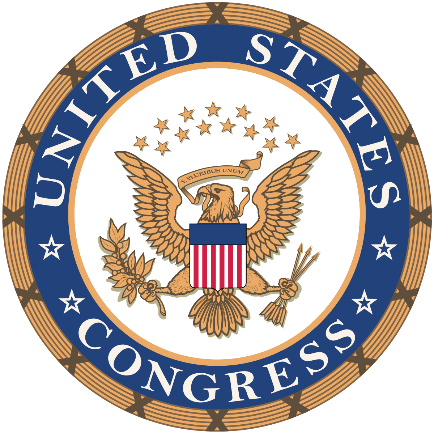 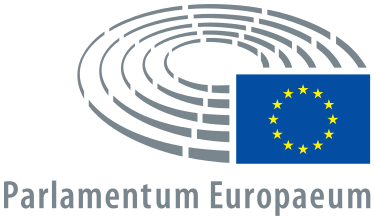 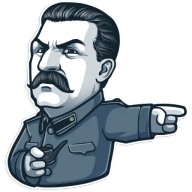 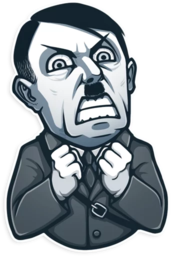 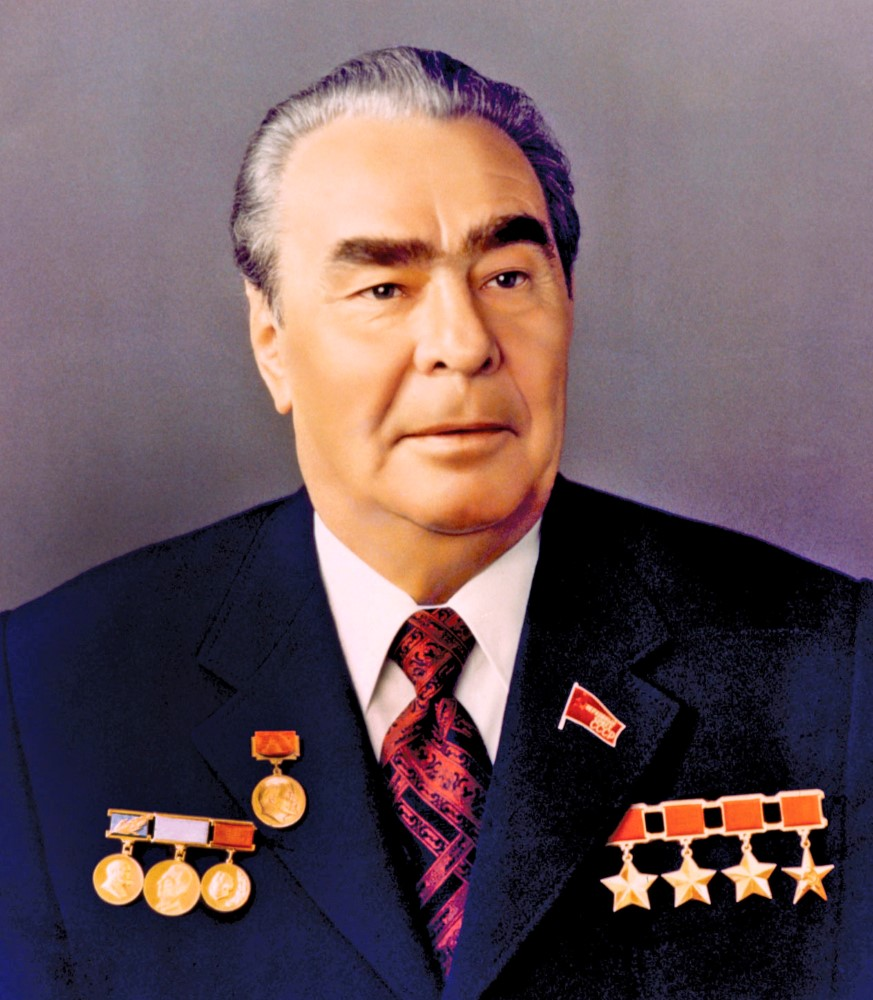 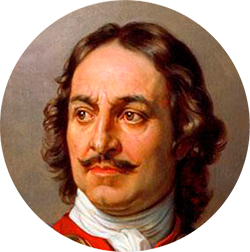 По характеру отношений с внешней средой
ОТКРЫТЫЕ
ЗАКРЫТЫЕ
Основные институтыполитической системы РФ